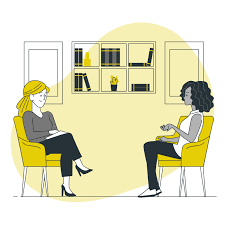 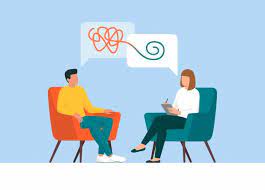 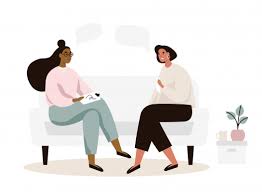 Psychologue
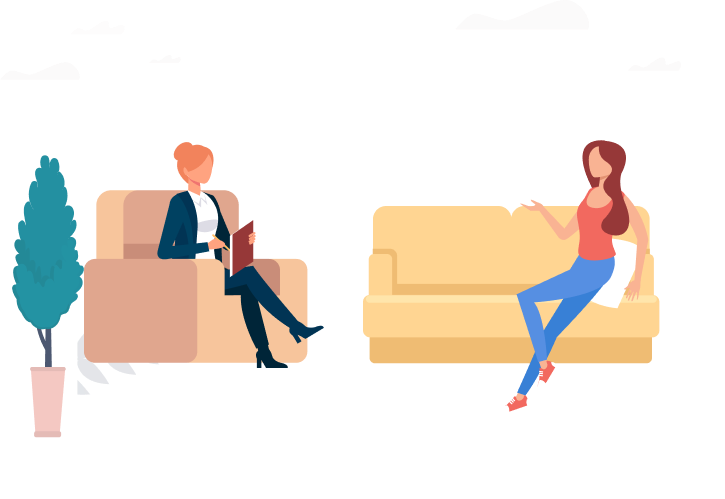 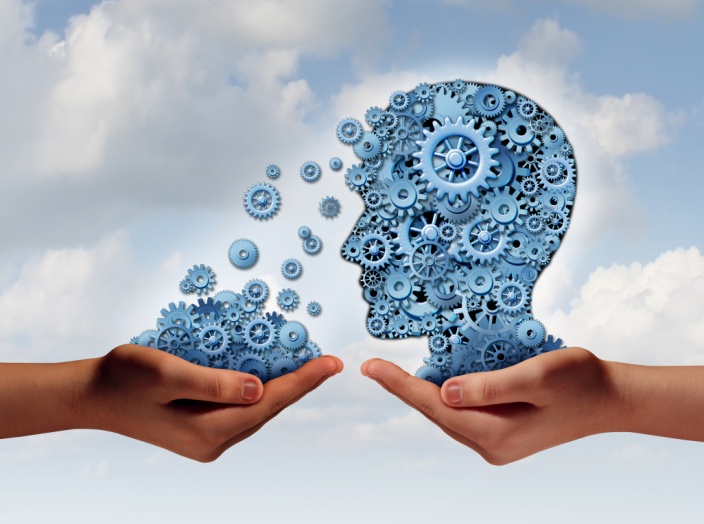 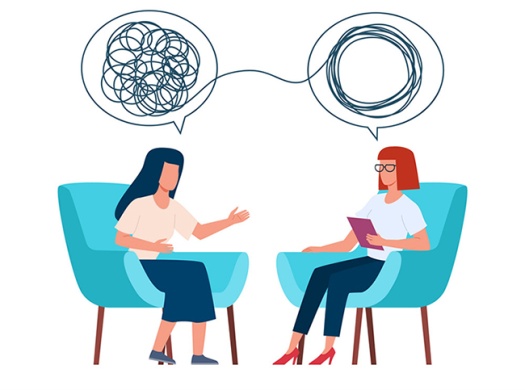 Sommaire :
En quoi consiste ce métier?

Quels diplômes faut-il pour être psychologue ?

Quels sont les critères pour être recruté en tant que psychologue ?

Les côtés positifs et négatifs

Le salaire
En quoi consiste le métier de psychologue ?
Le métier de psychologue consiste a écouter
et accompagner des patients en souffrance morale.
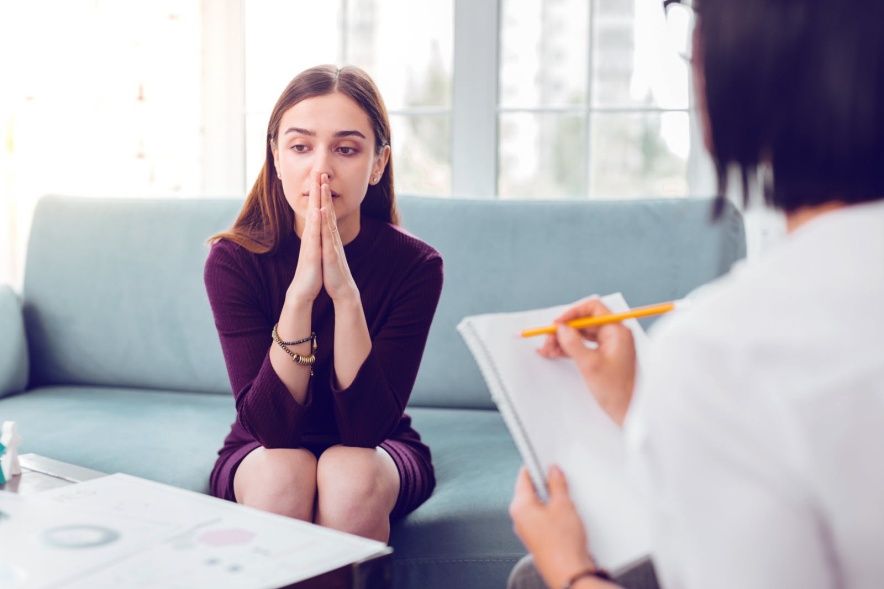 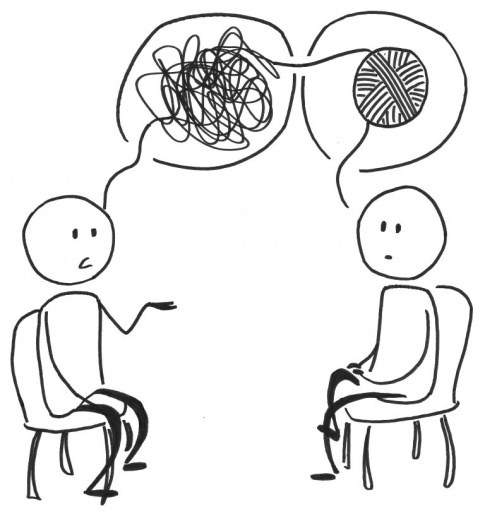 Quels diplômes faut-il avoir pour être psychologue ?
Pour être psychologue il faut être titulaire d’une licence mention 
« psychologie » et d’un master mention « psychologie ».
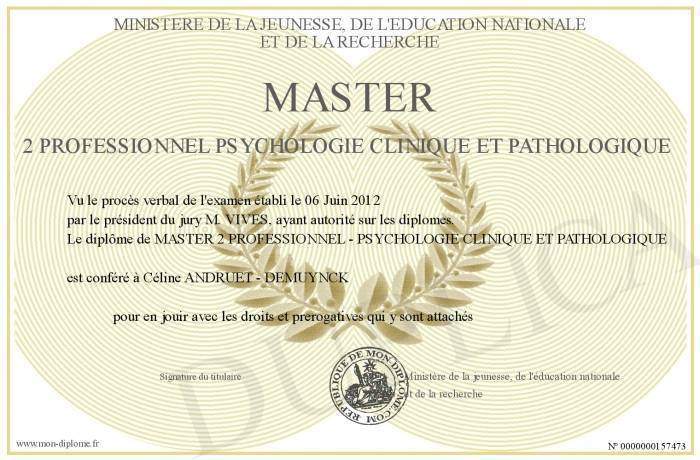 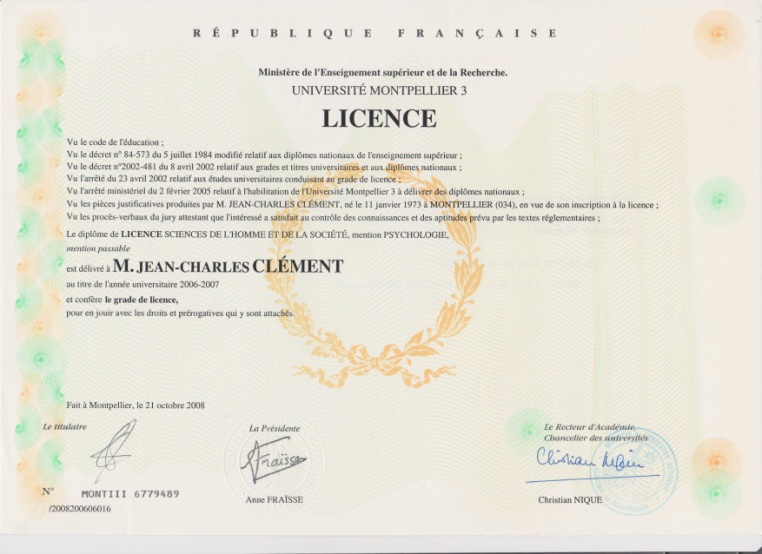 Quels sont les critères pour être recruté en tant que psychologue ?
Pour être psychologue il faut avoir une mémoire de recherche et 
un stage professionnel.
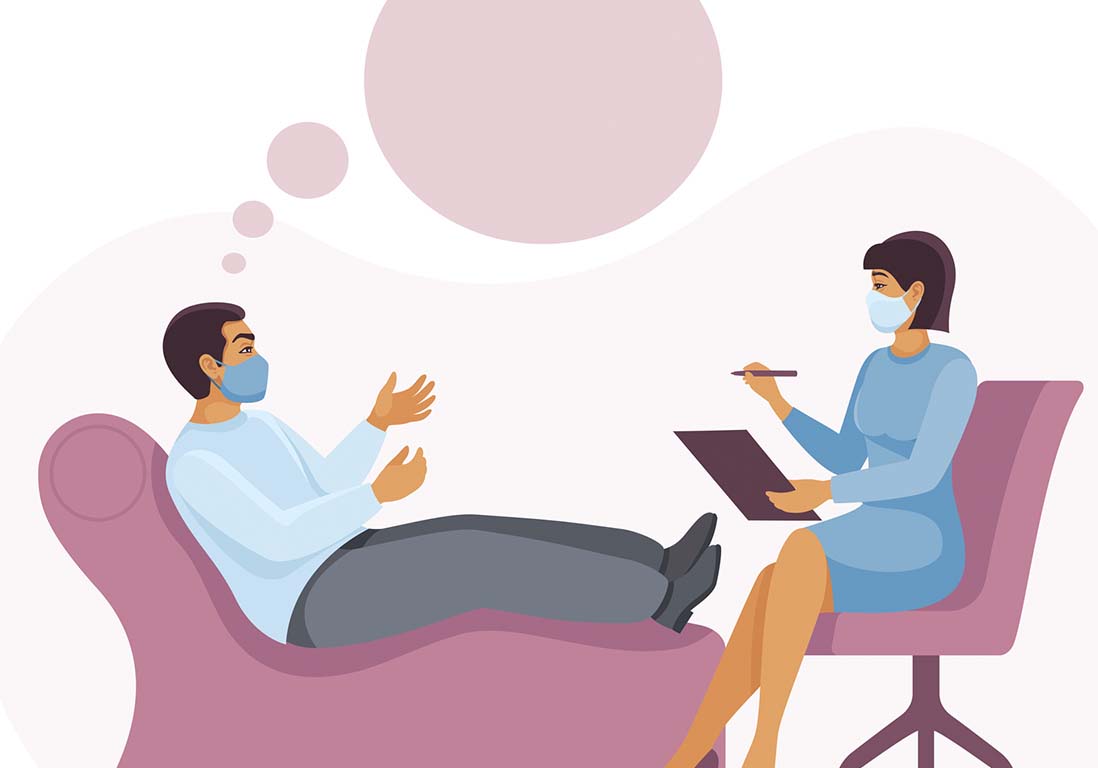 Les côtés positifs et négatifs
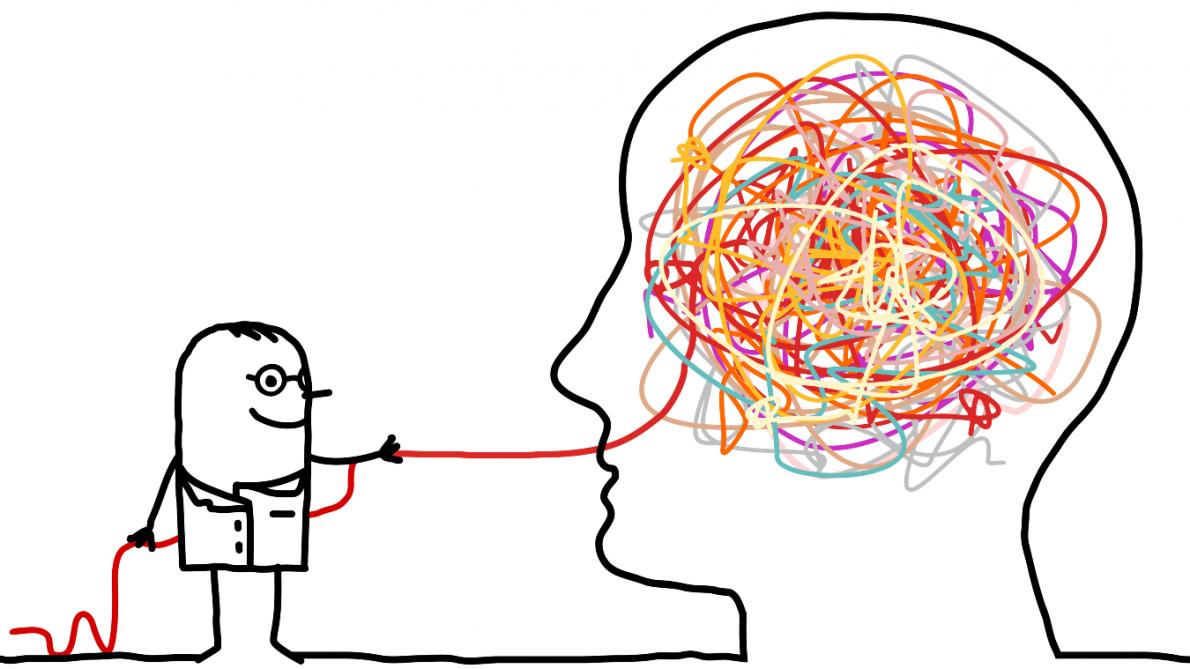 Positifs :
 
-La reconnaissance
-Le côté humain
Négatifs :
-Pas beaucoup de débouché
-Solitude professionnelle
-Longues études
-Beaucoup de responsabilités
Le salaire :
Le salaire de psychologue varie de 1800 € bruts à 3700 € par mois,en fonction de la structure et de l’ancienneté de la psychologue.
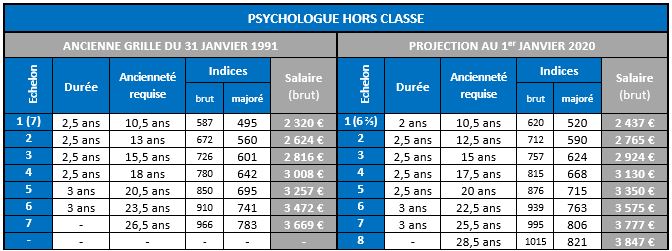